College Assistance Migrant Program:Programa Universitario de Asistencia para Estudiantes MigrantesRuby Luis, Recruiter
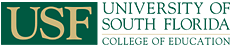 Estructura Educativa
Tarea de Alumnos
Asistir y participar en clase
Tarea
Cursos avanzados
Tutoria
Horas Comunitarias
Examines para entrar en Colegio, SAT o ACT (Grado11-12)
Visitar la Universidad
Viernes, Febrero 16
  Universidad
 Estudiantes Migrantes
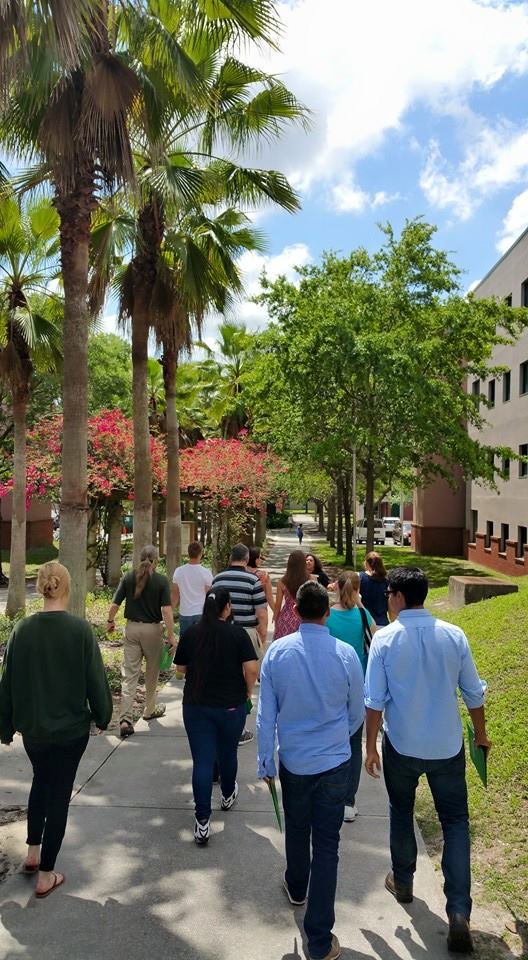 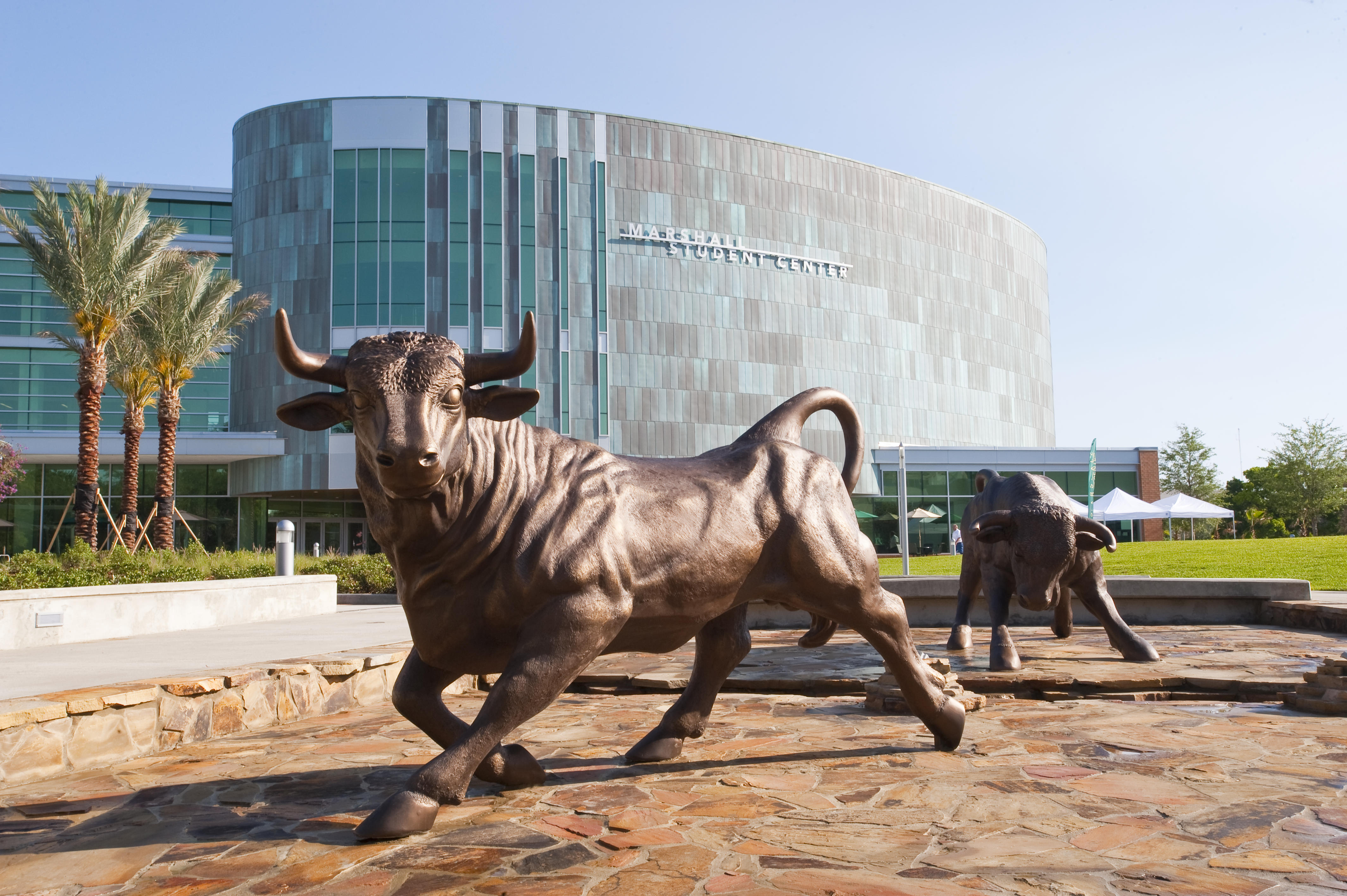 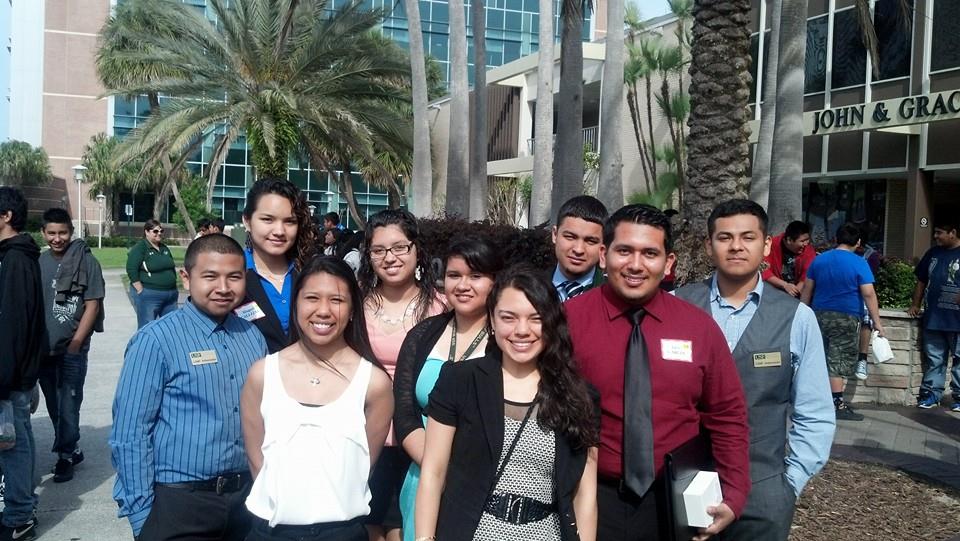 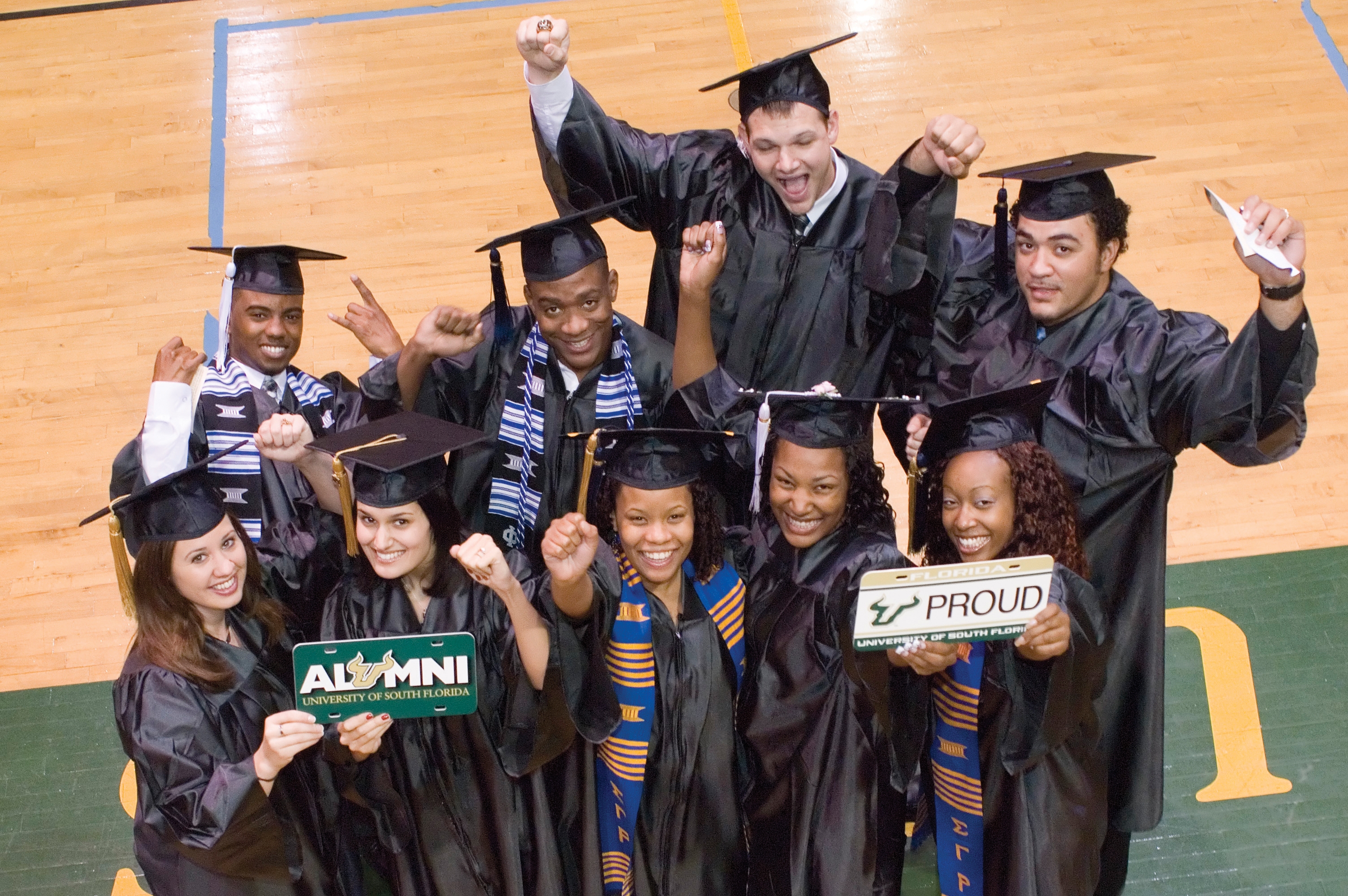 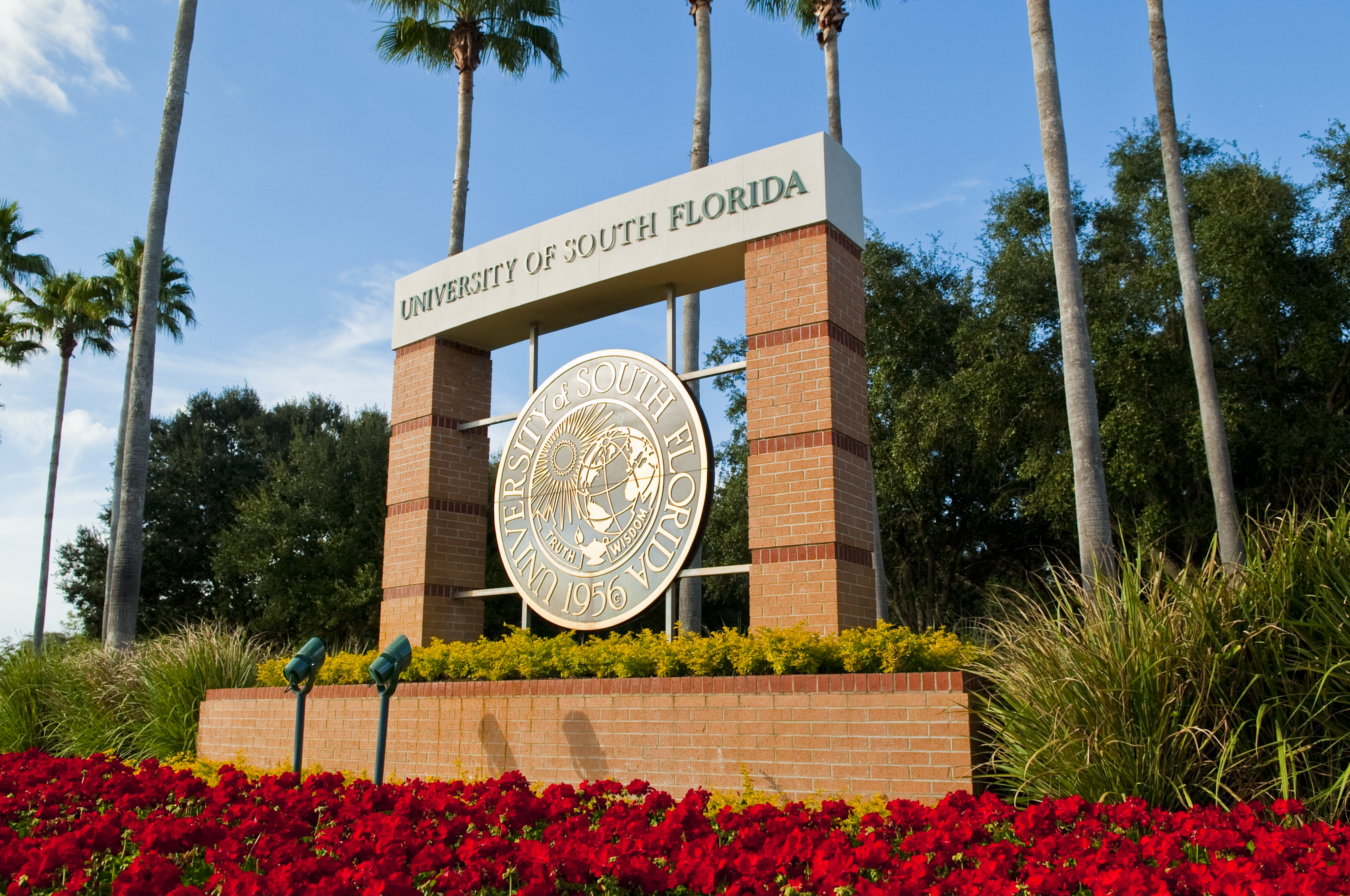 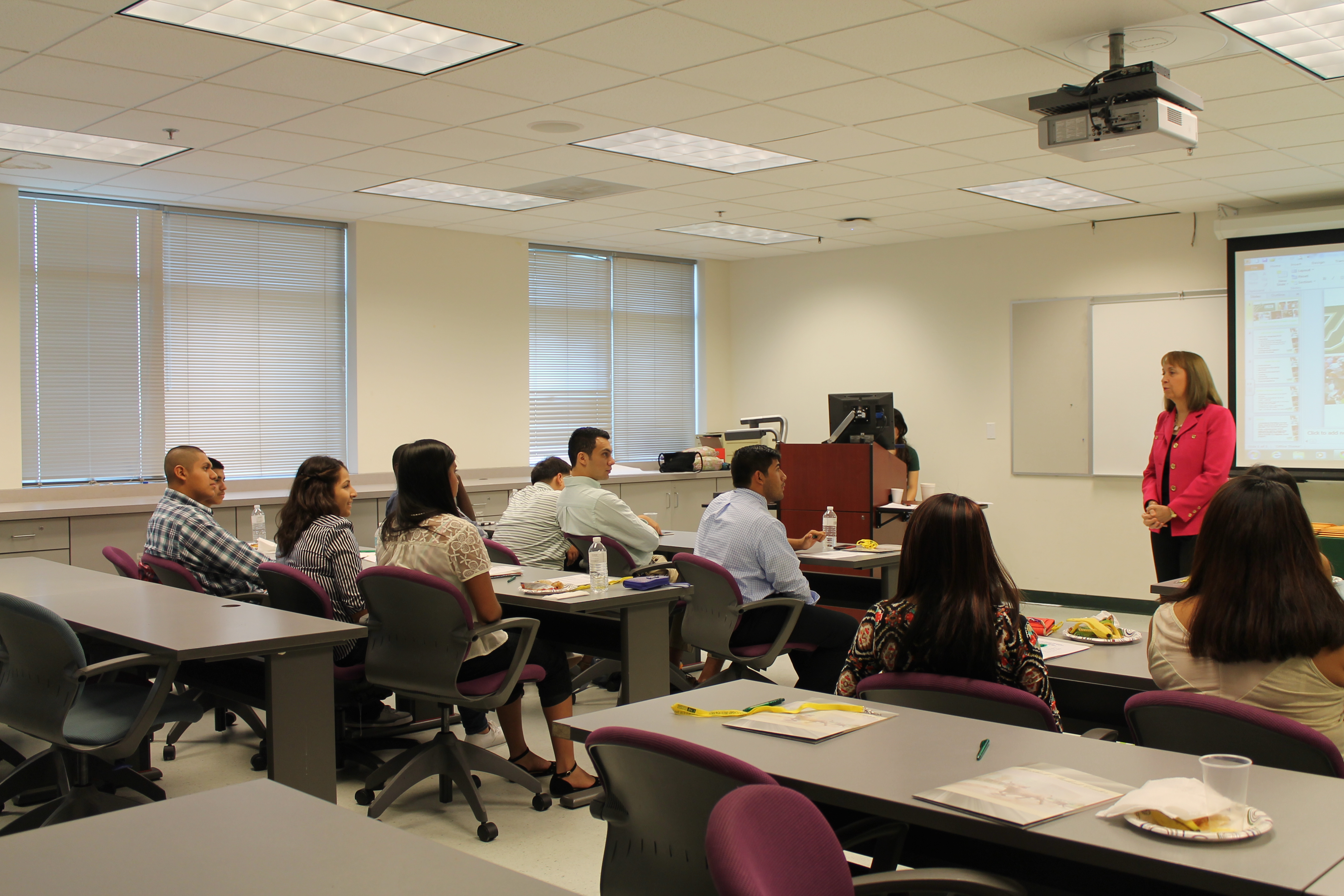 Careras
Licenciatura
Castor Hall
Dormitorios
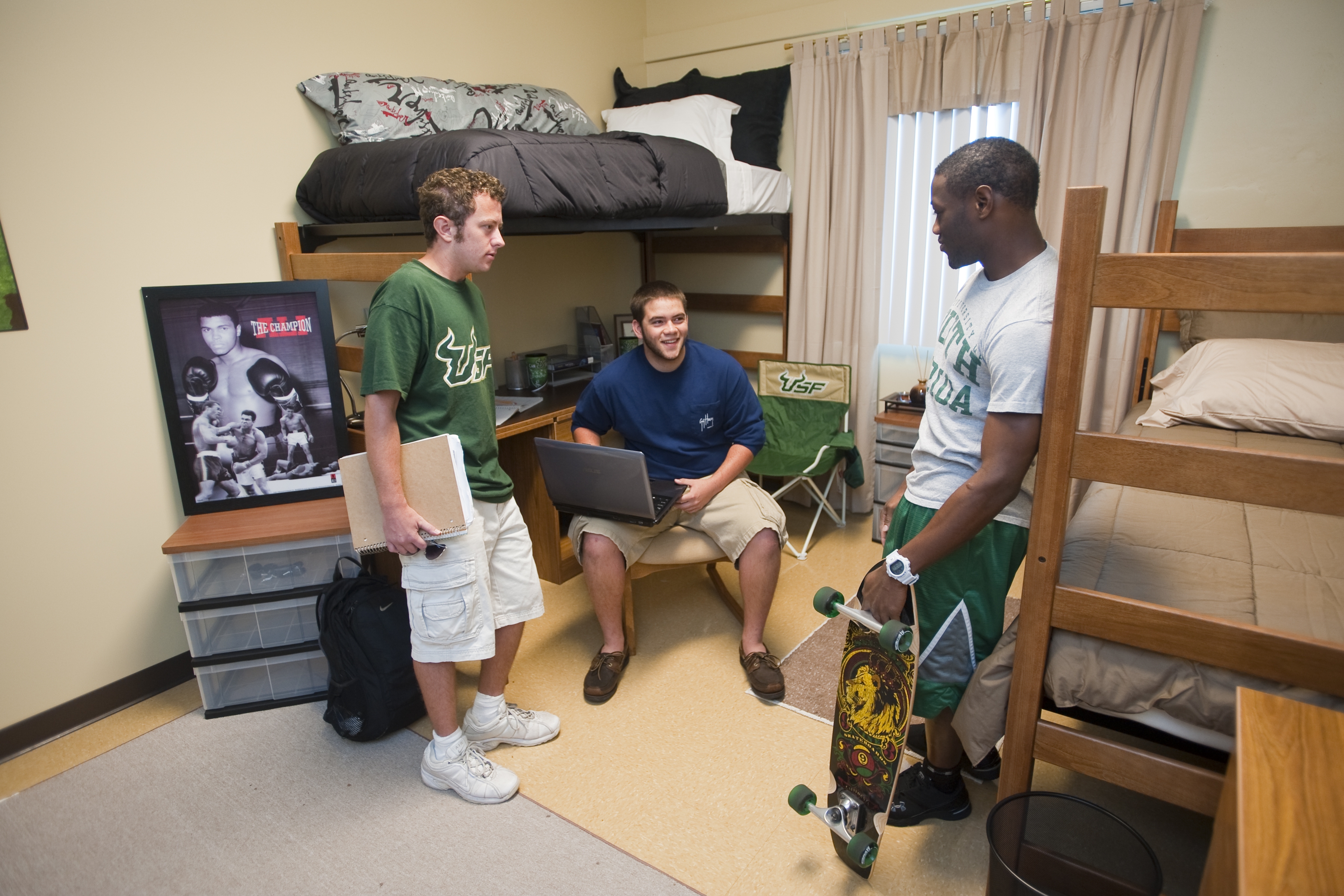 CAMP Services
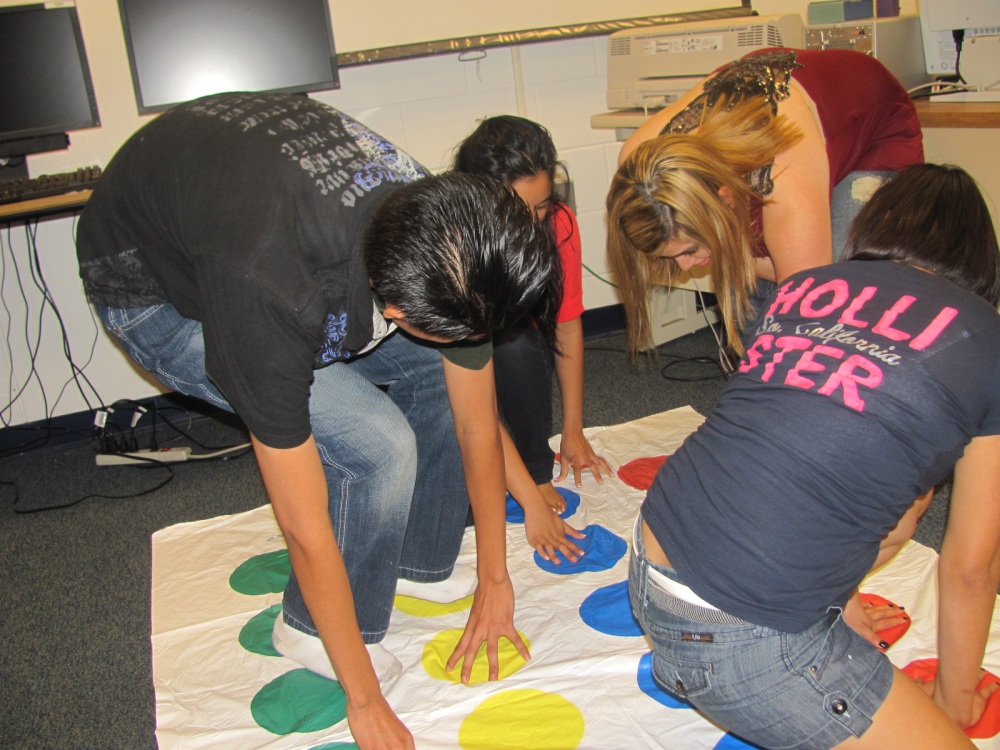 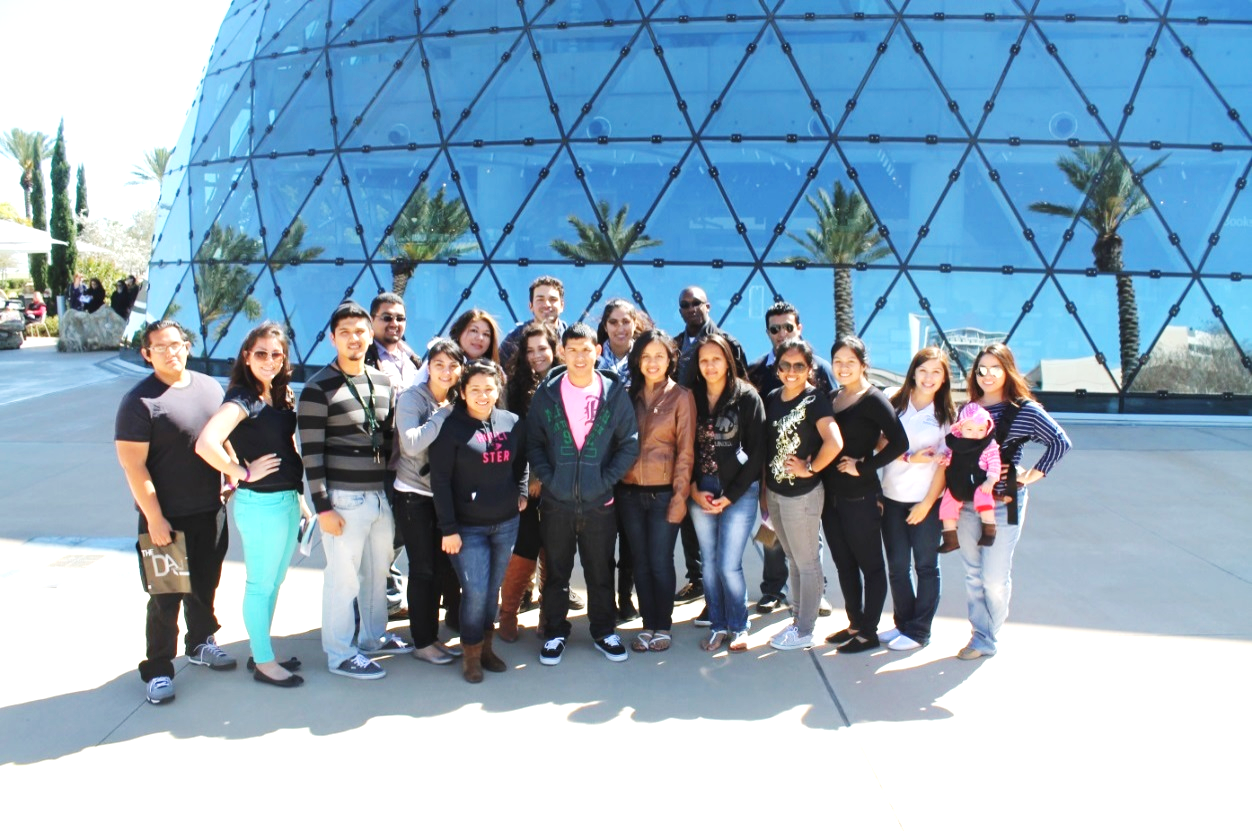 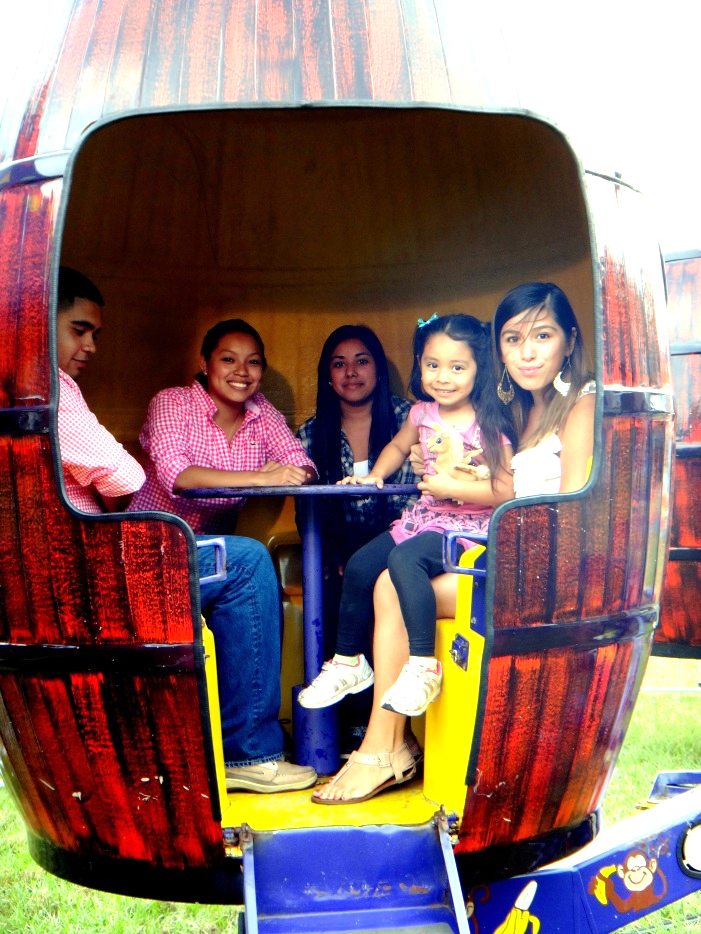 Academics, Mentorship & Service
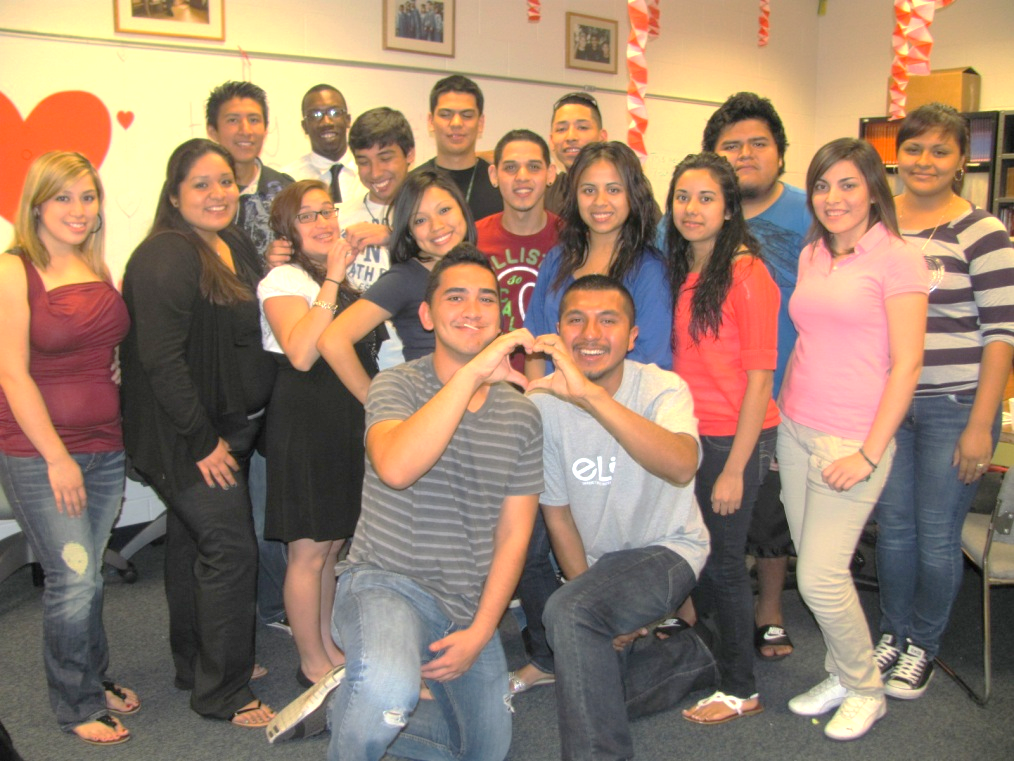 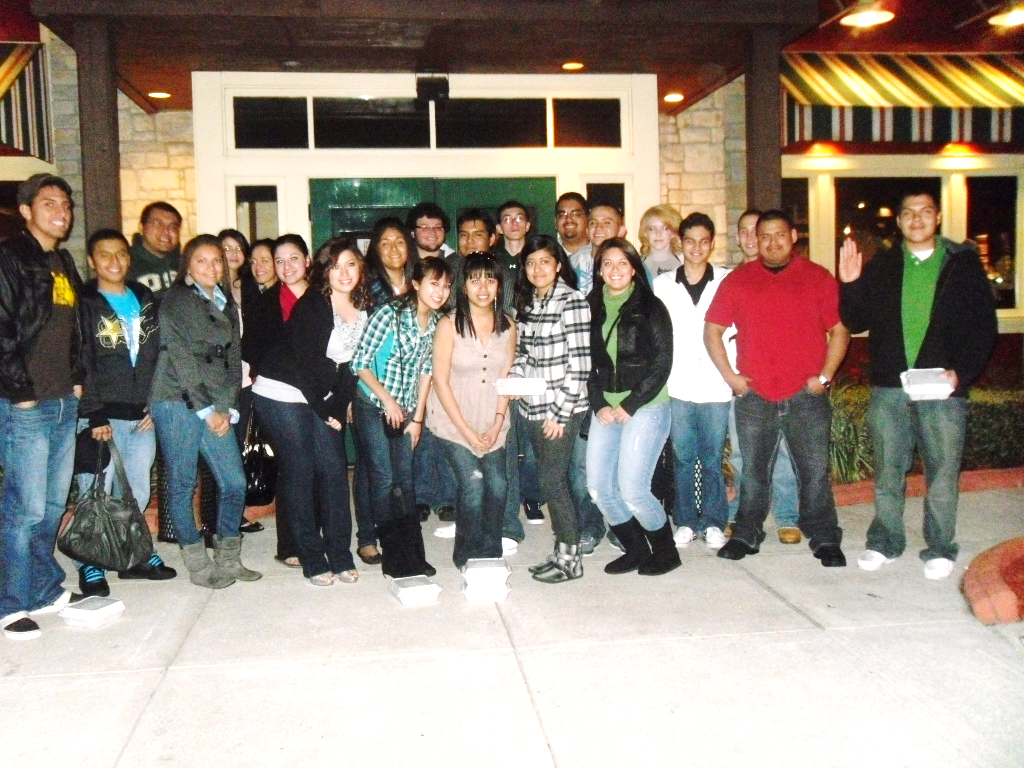 2017-2018  CAMP Cohort
#OurFirstYear
CAMP Scholars
Palm Beach
Polk
Suwannee
Collier 
Desoto
Hendy
Hillsborough
Manatee
Orange
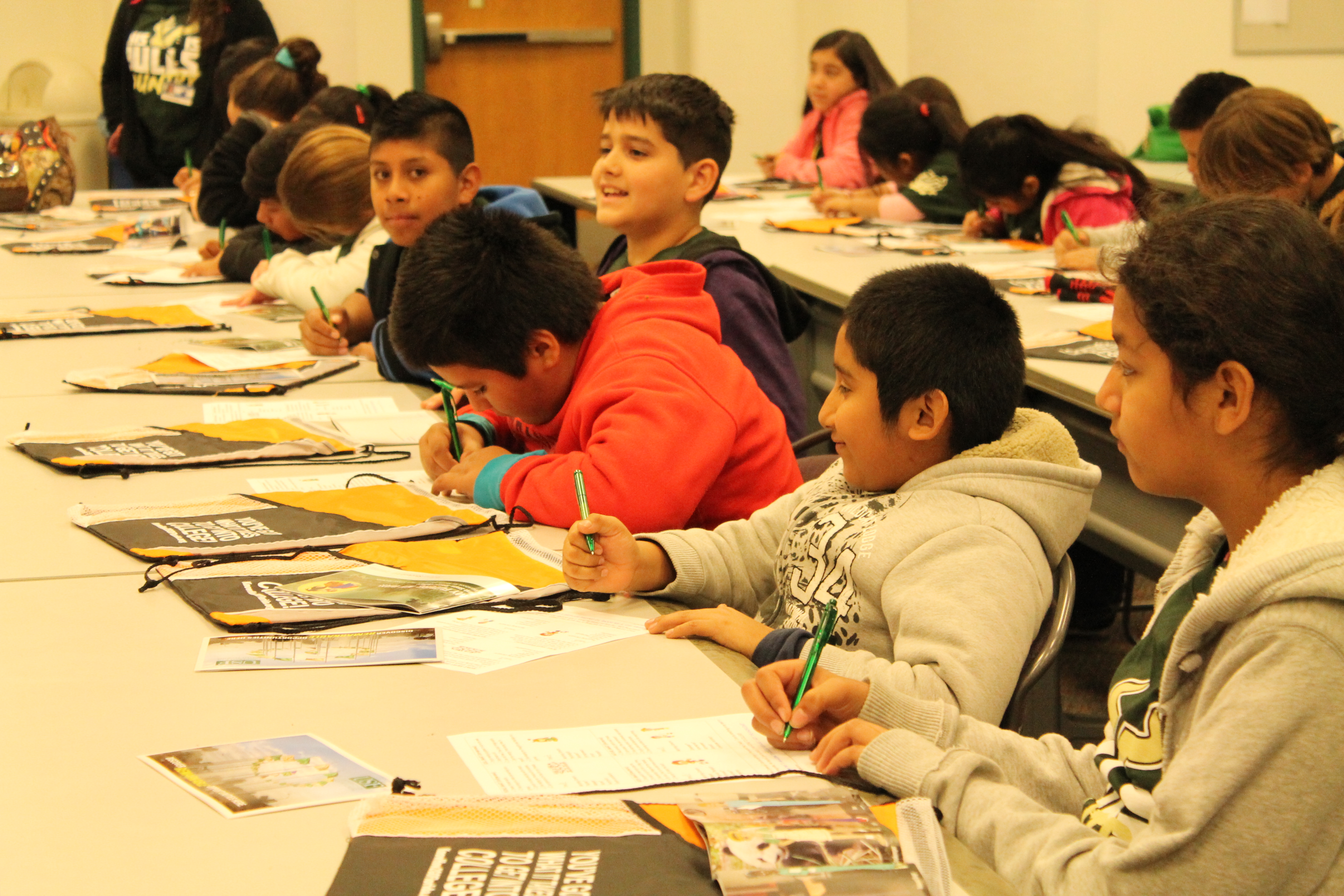 Ayuda Financiera
FAFSA: Solicitud Gratuita de Ayuda Federal para Estudiantes
Becas
Prestamos
Trabajo durante el ano escolar, Federal Work Study
Center for Migrant Education
Dr. Ann Cranston-Gingras
Director
Associate Director, Professor & Associate Dean for Graduate Education at the College of Education
Patrick Doone
Associate Director
Ruby Luis
Recruiter
Virginia Flores
Academic  Support Specialist
Jessica Barron
Secretary
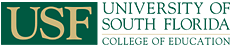